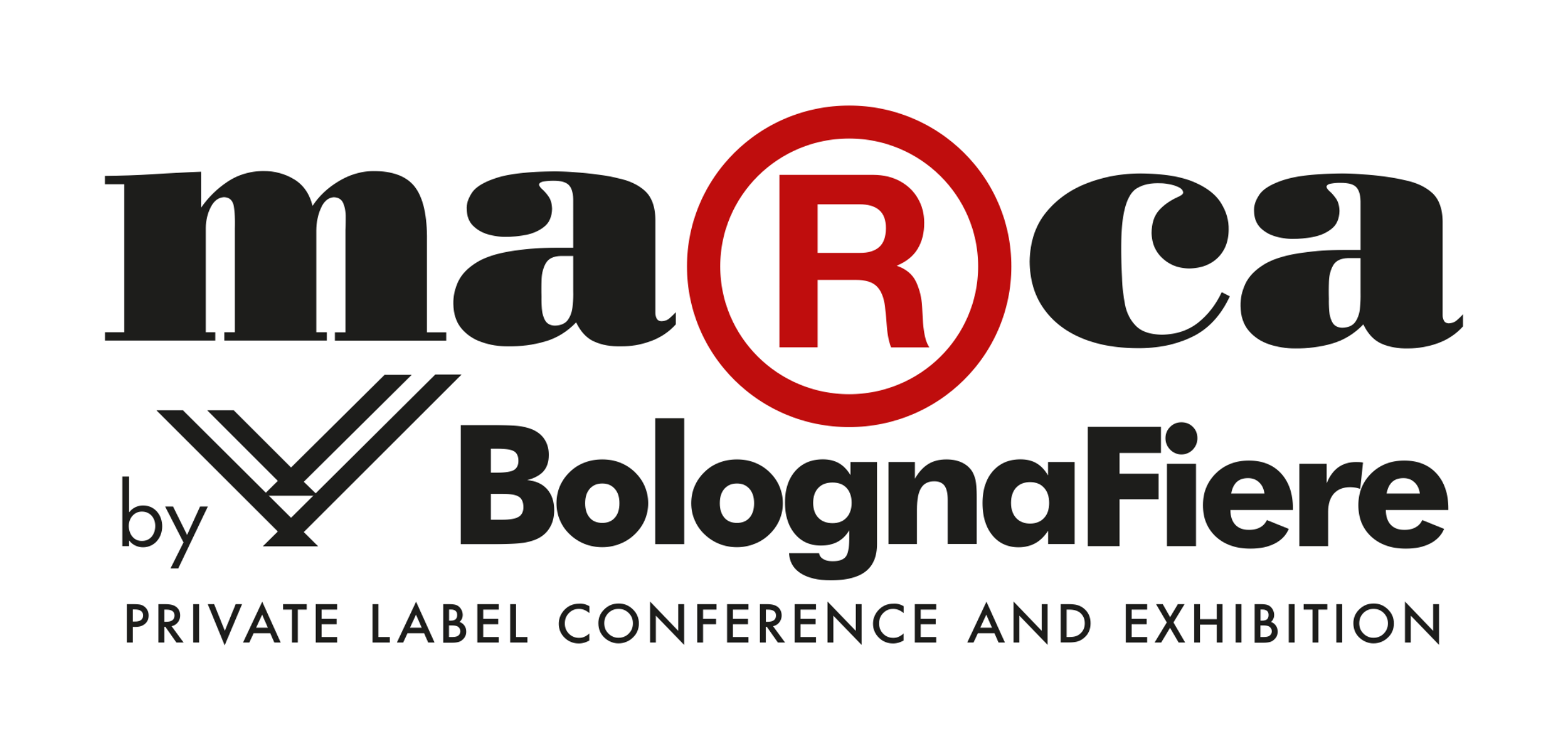 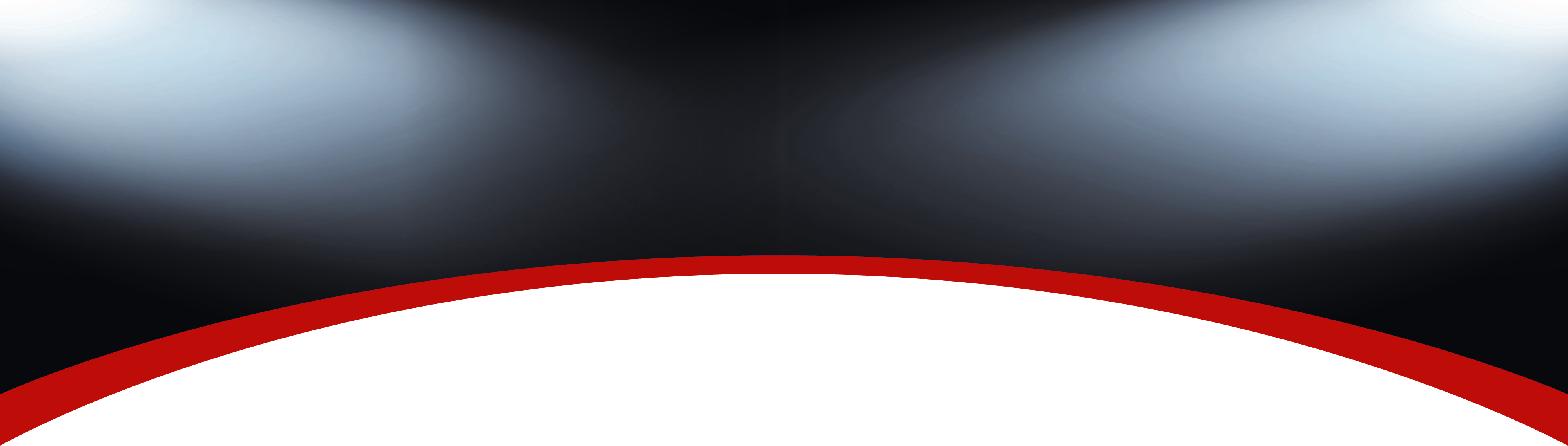 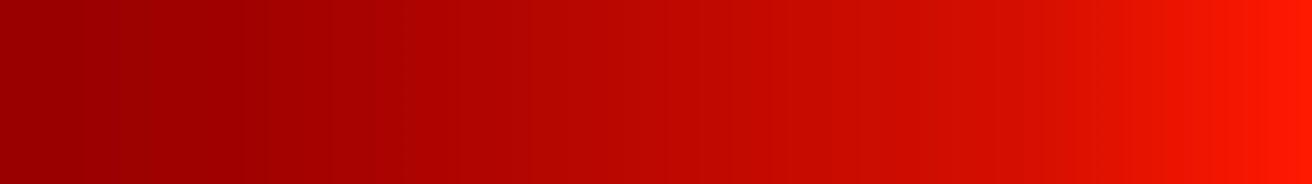 TAVOLA ROTONDA
ROUND TABLE MEETING
BOLOGNA, 15 GENNAIO | JANUARY 2024
h. 15.15
Il ruolo strategico del packagingnella filiera per la PL
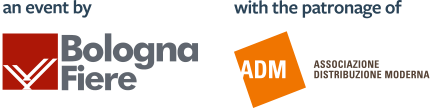 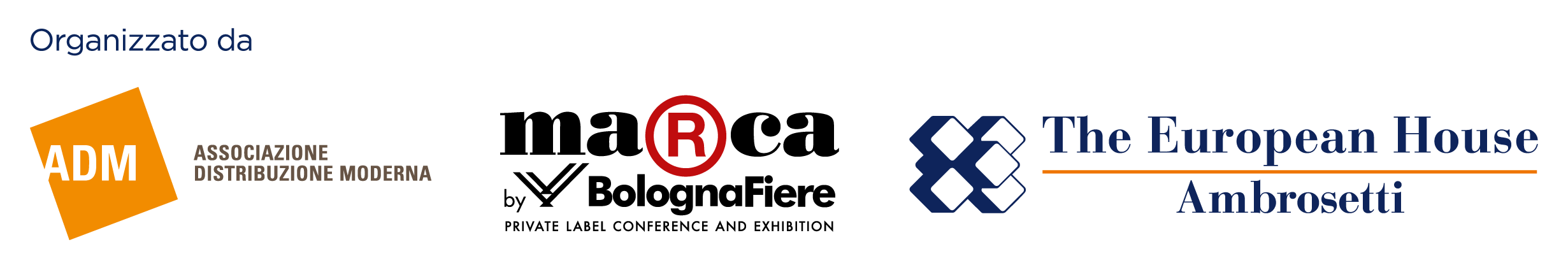 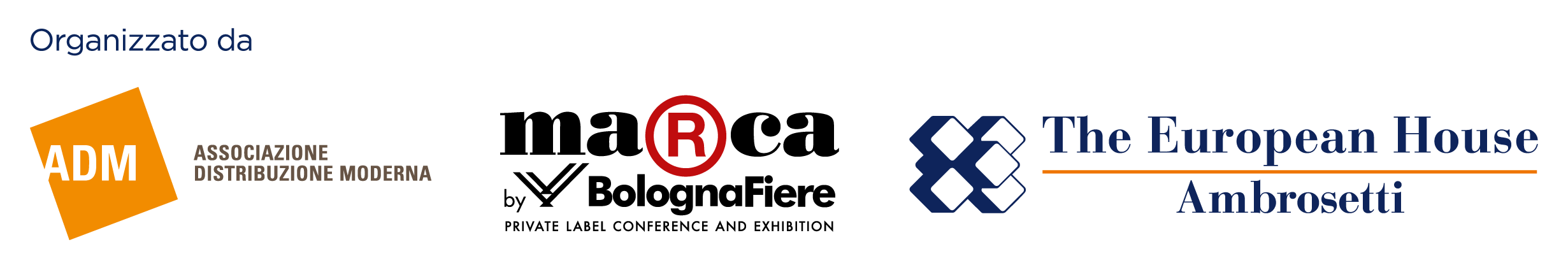 Comitato tecnico scientifico  |  technical scientific committee
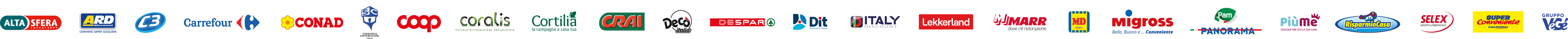 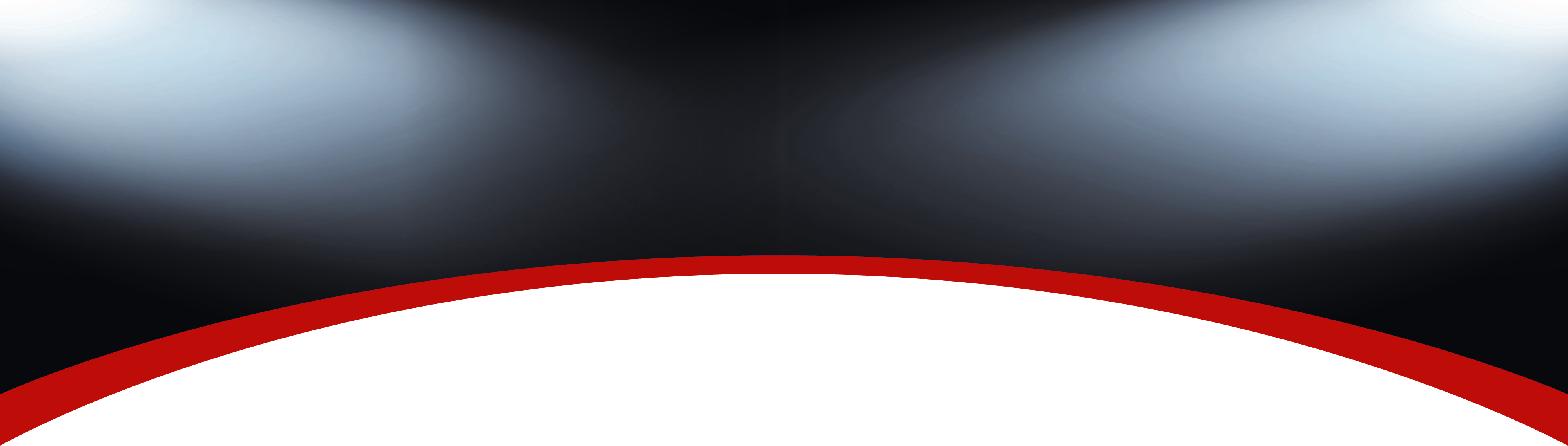 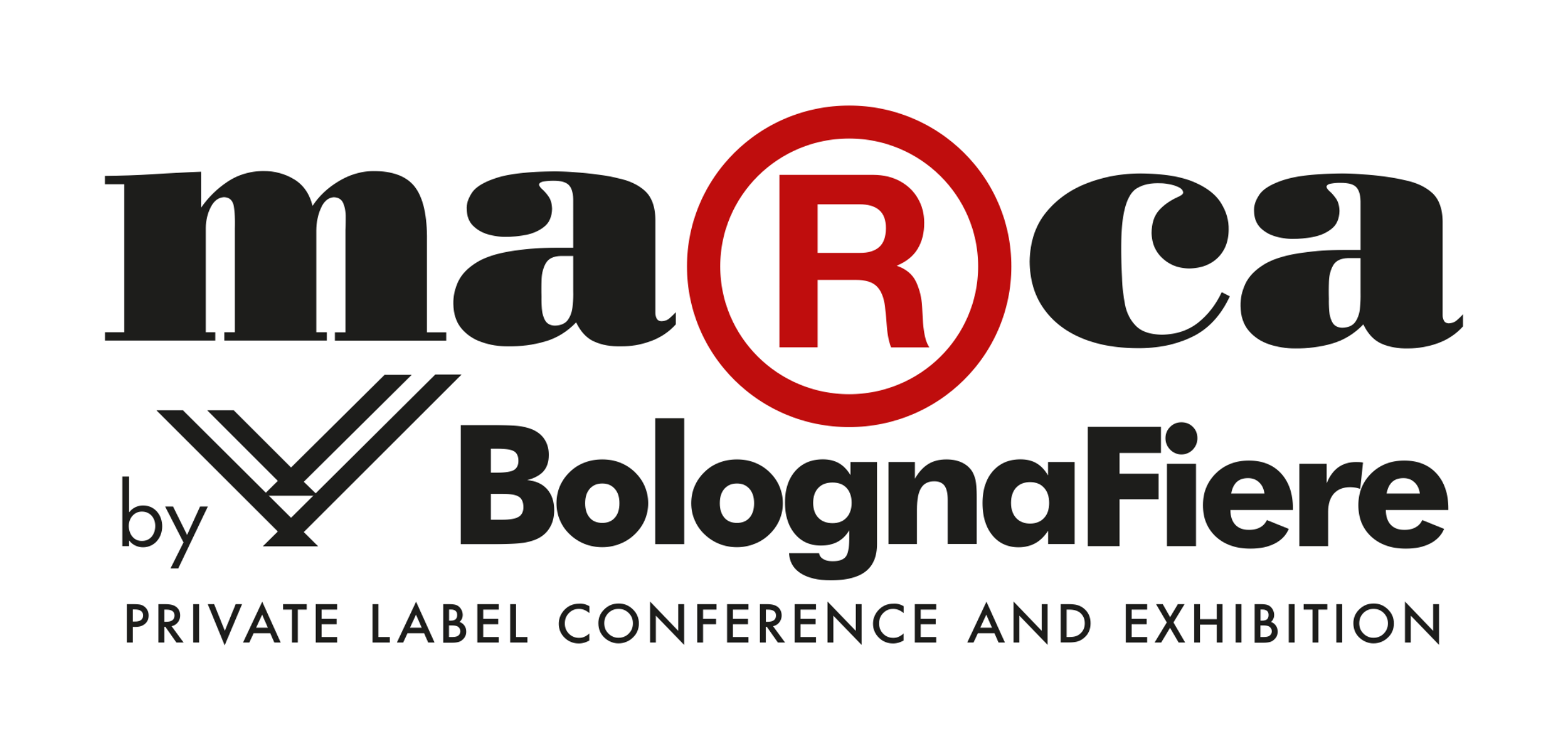 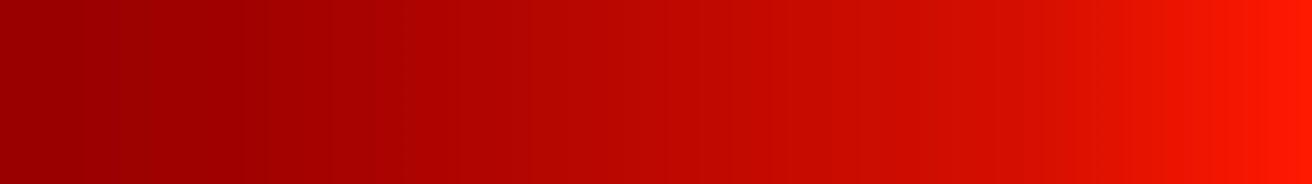 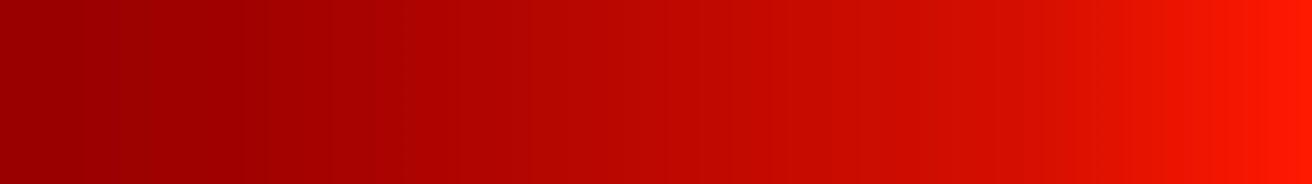 TAVOLA ROTONDA
ROUND TABLE MEETING
Il ruolo strategico del packaging
nella filiera per la PL
BOLOGNA, 15 GENNAIO | january 2024
h. 15.15
Intervengono:Stanislao Fabbrino - CEO FruttagelPaolo Maggi - presidente TetrapakAlessandro Manzardo – SpinLifeJeanPierre Studer – R&D InalpiModera: Domenico CanzonieroDirettore Editoriale, Greenretail.news e magazine
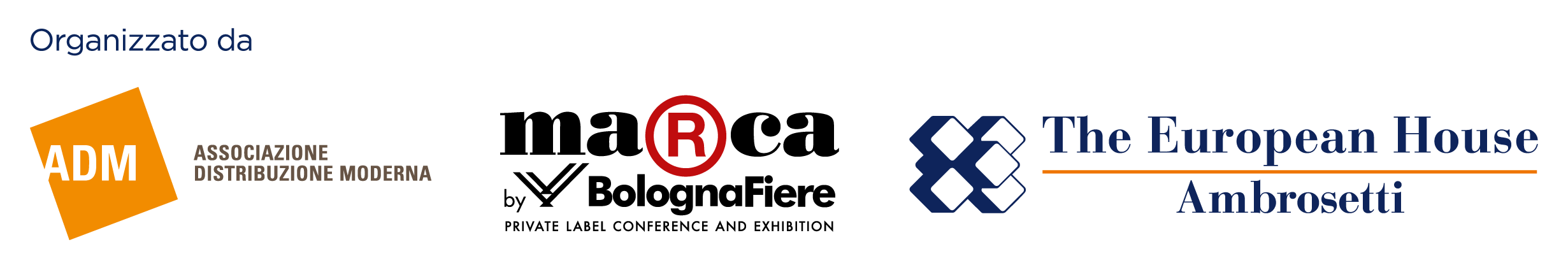 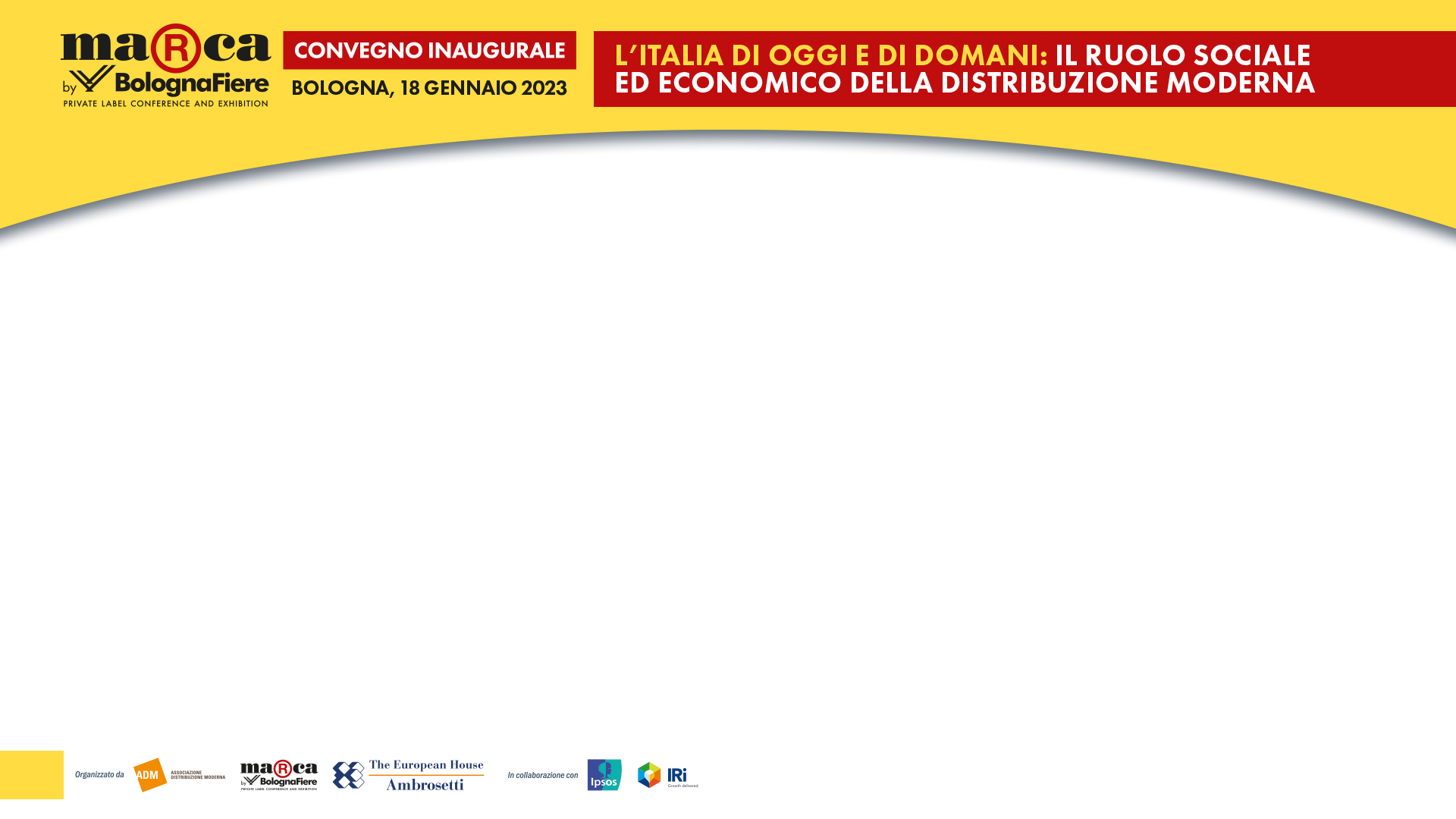 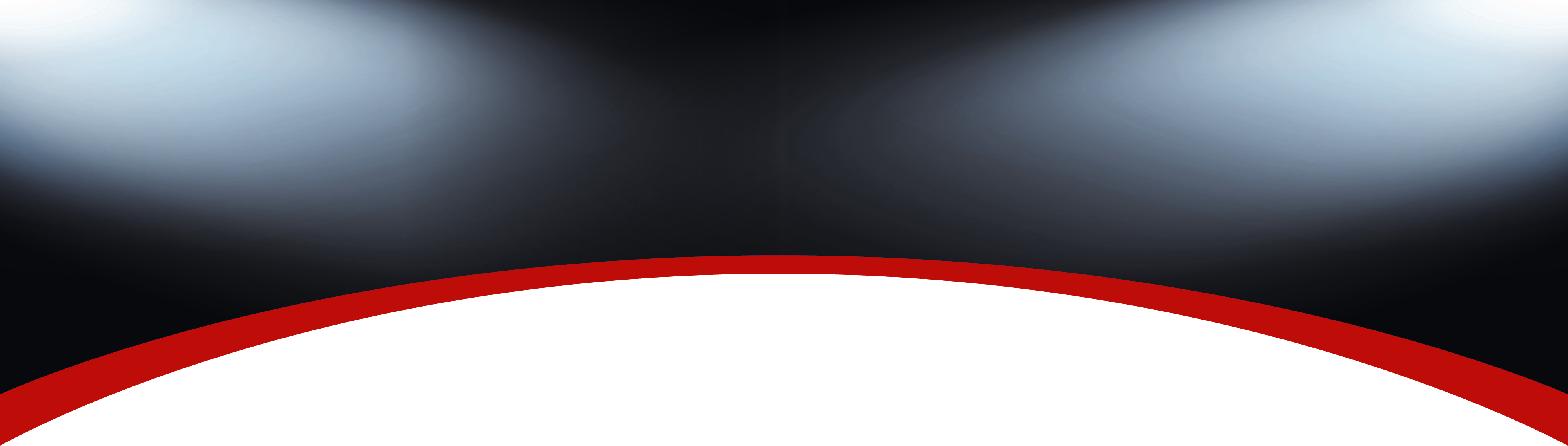 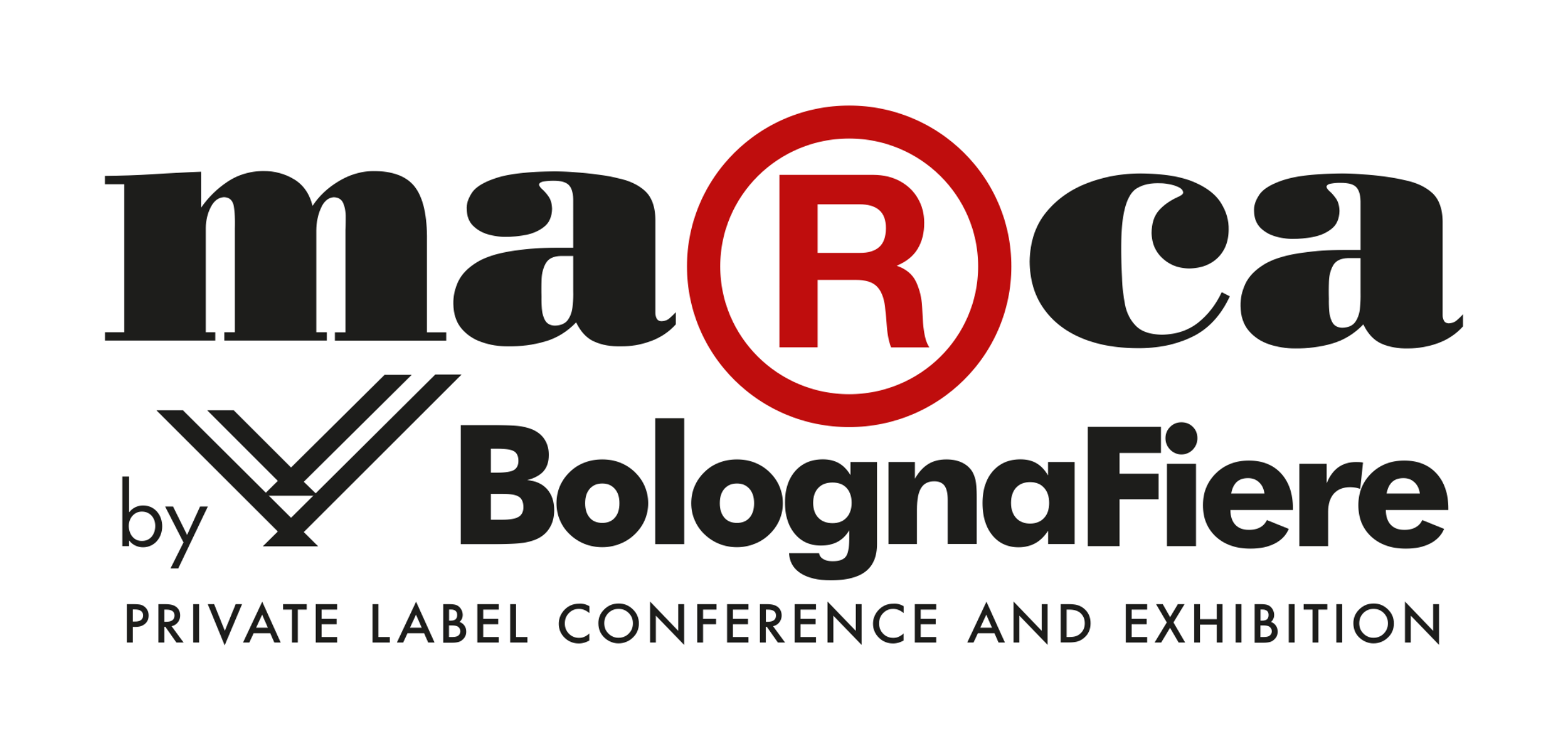 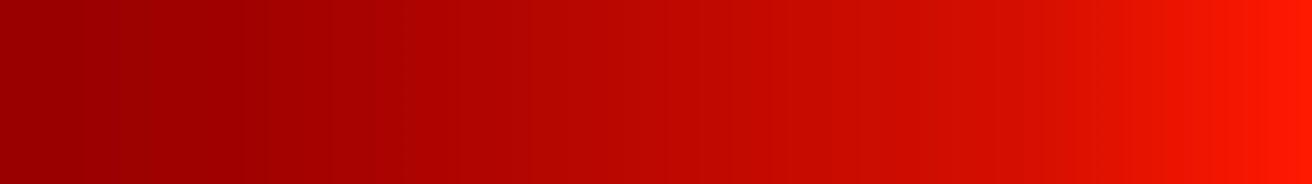 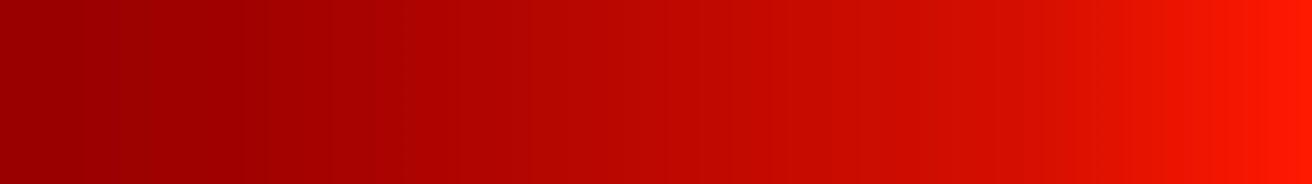 TAVOLA ROTONDA
ROUND TABLE MEETING
Il ruolo strategico del packaging
nella filiera per la PL
BOLOGNA, 15 GENNAIO | january 2024
h. 15.45
Intervengono:Josephine Ducatteau – CSR & Food Transition, CarrefourRoberto Romboli – responsabile MDD, Dit Distribuzione Italiana Francesco De Querquis – CEO, Red Oak FMMichelle Beck – Director PL, The Fresh MarketModera: Domenico Canzoniero, Direttore Editoriale Greenretail.news e Magazine
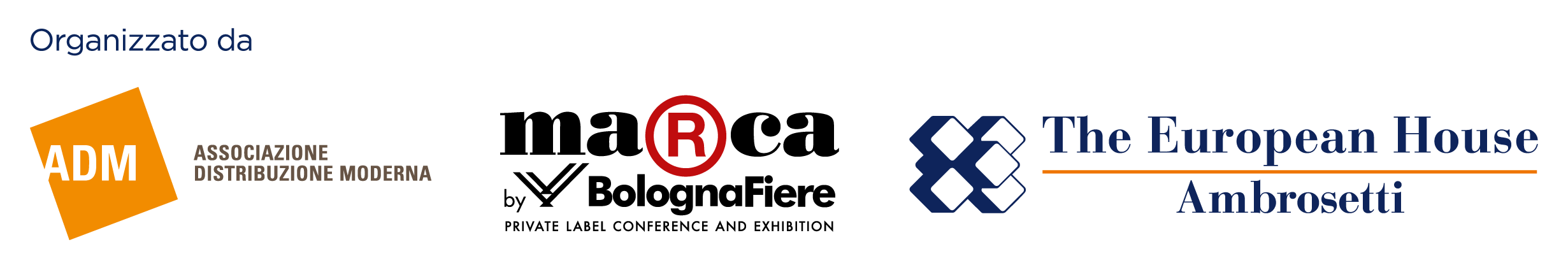 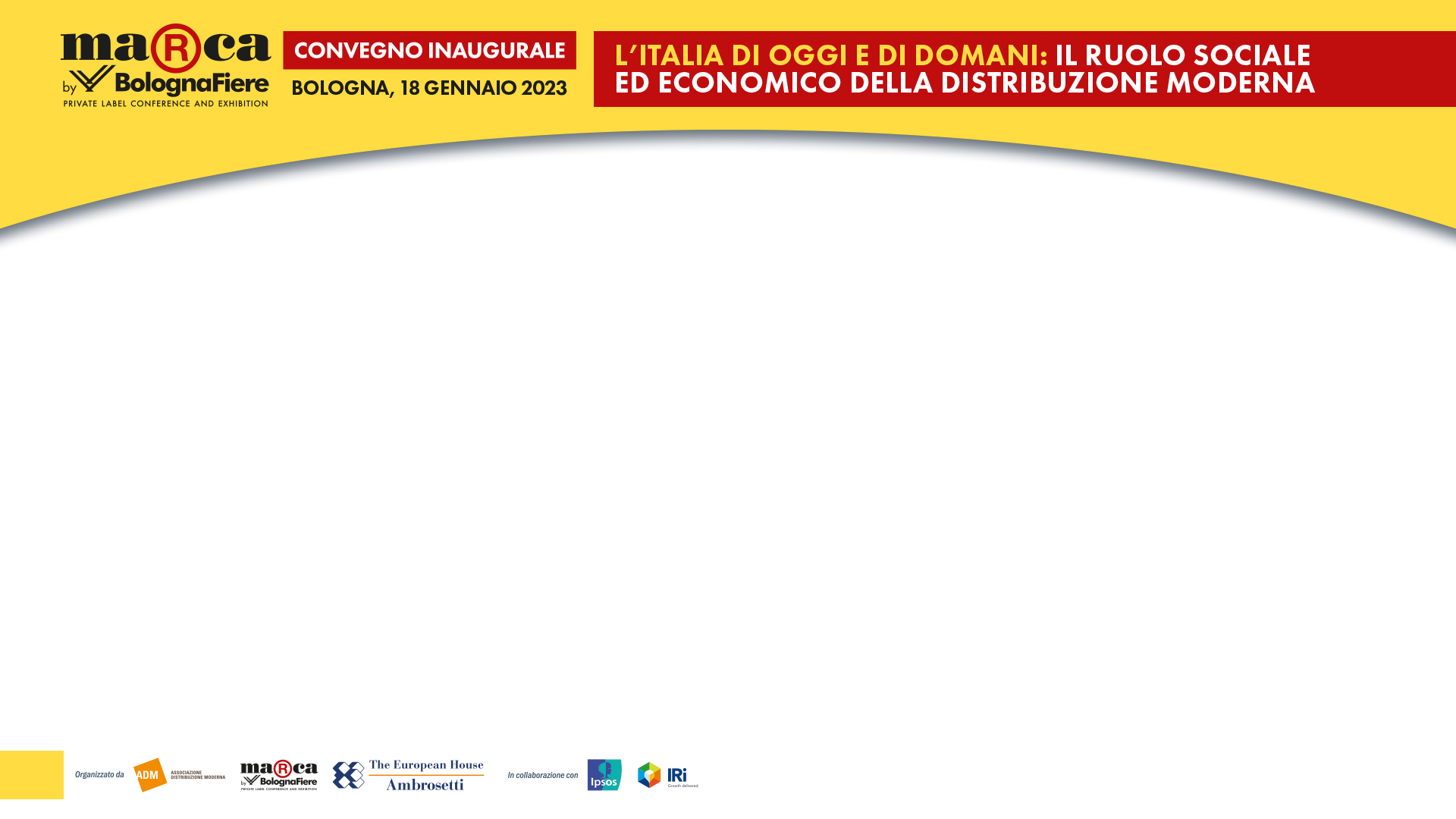